September NSSLHA Meeting
9/10/2015
ICEBREAKER
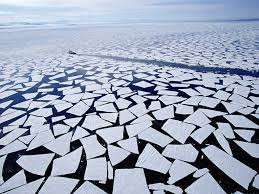 Donations
Because of everyone’s hard work, last year was very successful! We ended up donating over $5,800 to various deserving charities! These charities were:
University of Cincinnati Clinic
University of Cincinnati Funds for Undergraduate Scholarships 
Katie Haumesser Foundation
American Speech-Language-Hearing Foundation (ASHFoundation)
Down Syndrome Association
Hearing, Speech, & Deaf Center
Ohio Speech-Language-Hearing Association(OSLHA) Student Scholarship Fund
NSSLHA Loves (Hands and Voices Inc.)
Autism Speaks
Stuttering Foundation of America
Fluency Friday
University of Cincinnati Jamaica Study Abroad
Autism Speaks
Stuttering Foundation of America
Fluency Friday
University of Cincinnati Jamaica Study Abroad
ASHA Convention
When: November 12th, 2015-November 14th, 2015
Where: Denver, Colorado
Why: Students are able to attend educational sessions, visit the Graduate School Fair, view research, and much more! (http://www.asha.org/Events/convention/For-Students/)
More Information: Please sign up for the following link: https://docs.google.com/spreadsheets/d/1aTecuOj2qZqYwy3fJ4qMKWtqA4C3FCeofQ186RRGktc/edit?usp=sharing
National NSSLHA
If you are interested in attending the 2015 ASHA Convention, you MUST become a National NSSLHA member 
Costs $60
Gives you access to the student discounted convention fee of $215 
Join National NSSLHA here: http://www.asha.org/Members/NSSLHA/default/
Not interested in attending ASHA, but still want to join National NSSLHA?
NSSLHA Introductory Membership
Provides you with similar benefits as National NSSLHA, but at half the cost!!
Read more and join here: http://www.asha.org/Members/NSSLHA/Membership-Categories/
Statewide NSSLHA Day
Who: Anyone!
What: Region 4's NSSLHA Day 
When: October 3rd, 9am-5pm
Where: Baldwin Wallace University, Berea, OH (3.5 hour drive)
Why: Come to Region 4's NSSLHA Day to learn therapy techniques, network with peers, and explore your unique clinical style.
How: Go to http://www.eventbrite.com/e/statewide-nsslha-day-2015-tickets-18403286726?aff=es2
Tickets cost $25, sales end Sept. 26
Campus Link
If you haven’t already, please request to join Campus Link!!!
https://campuslink.uc.edu/organization/NSSLHA
NSSLHA 2015-2016 Membership Form
Forms are available to pick-up after meeting and handed out in CSD classes by officers
$20 Donation includes a NSSLHA t-shirt
payments can be made on the website: ucnsslha.com 
given to any NSSLHA officer
placed in Dr. Sotto’s mailbox 
Forms are due no later than September 30th 
Later in the semester sweatshirt and hat orders will be available
Charge Up Your Chapter
Starting a committee to make our video for Charge Up Your Chapter at ASHA! Sign up if you would like to join! 
You can be in the video, be the cameraman, edit, but I NEED you guys! (:
Has to be done by October 31st!
Socials
Reds game September 25th? 
Fill out this poll and let us know if you’re interested Reds Game Social
Any ideas for something new? Contact Sarah Tuohy or Leah Baccus
ALSO join our volleyball team the Speech Spikeologists or come support us at our games!
Fundraising Events
Still need people to sign up for football games!
Tips Training available at Paul Brown every Thursday night
Pizza/Bake Sale - Thursday Oct. 1 from 11:30-1:00
Need people to volunteer, donate baked goods and water
https://docs.google.com/spreadsheets/d/1Zqk-IDCgxDHTrnWvfsFayxQ2U5iooLaK_ifxLrZ-sIY/edit#gid=0
Who would be interested in going to a Mary Kay party?
Community Service
Friday, September 18 @3-4 Ohio Valley Voices
Saturday, September 19 @10-3 Ohio Valley Voices
Monday, September 28 @7-8 Ronald McDonald
Friday, October 2 @ Price Hill Women’s Health Fair
Saturday, October 3 @ Price Hill Women’s Health Fair
--Please only sign up for 2! (Add name to waitlist for other events you are interested in!)
--Extra points for drivers!